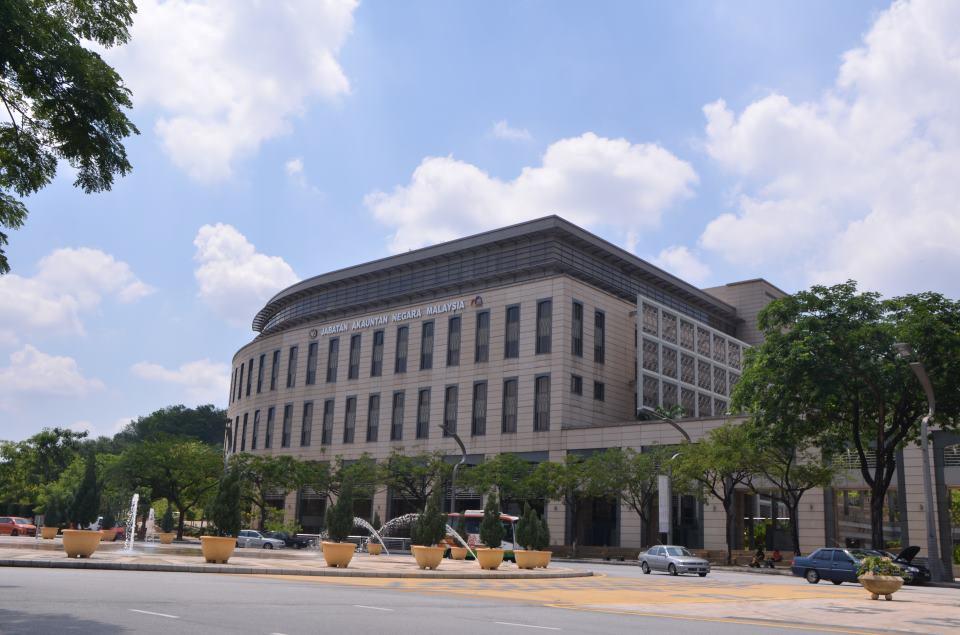 LIABILITI
KURSUS PERAKAUNAN AKRUAN: KUMPULAN PELAKSANA
1
5
4
2
3
6
1
KANDUNGAN
OBJEKTIF TAKLIMAT
DEFINISI LIABILITI
CIRI-CIRI LIABILITI
PENGKELASAN LIABILITI
PERSEMBAHAN DALAM PENYATA KEWANGAN
RUMUSAN
2
OBJEKTIF TAKLIMAT
Memahami maksud liabiliti;
Mengenalpasti perbezaan antara liabiliti semasa dengan liabiliti bukan semasa;
Mengetahui tatacara merekod liabiliti; dan
Menunjukkan bagaimana liabiliti didedahkan di dalam penyata kewangan.
3
DEFINISI LIABILITI
Obligasi yang timbul daripada peristiwa lalu, yang penyelesaiannya dijangka akan menyebabkan aliran keluar sumber yang mengandungi manfaat ekonomi atau potensi perkhidmatan dari entiti.
MPSAS 1: PRESENTATION OF FINANCIAL STATEMENT
4
APA ITU LIABILITI?
Liabiliti adalah tanggungan yang wujud daripada: 
Transaksi pembelian barangan;
Mendapatkan perkhidmatan; 
Lebihan penerimaan; atau 
Pembiayaan / pinjaman kewangan.
Liabiliti boleh terdiri daripada orang perseorangan (pemiutang) atau institusi kewangan yang memberi kemudahan kredit atau pinjaman.
Pemiutang yang muncul daripada urusan pembelian barangan dan perkhidmatan secara kredit atau sebab-sebab yang lain dikenali sebagai Akaun Belum Bayar (ABB).
5
CIRI-CIRI LIABILITI
Tempoh matang dapat dipastikan / dianggarkan
Mesti wujud dalam keadaan semasa
Liabiliti
Jumlah / amaun yang dapat dipastikan
Melibatkan aliran keluar sumber (e.g:tunai) pada masa hadapan
Dapat ditentukan kewujudannya dengan tepat
6
PENGKELASAN LIABILITI
(a) Liabiliti Semasa
Tanggungan yang perlu dijelaskan dalam        jangka masa pendek. (12 bulan)
   Liabiliti dikelaskan sebagai semasa sekiranya:
Dijangka akan diselesaikan dalam kitaran operasi biasa; atau
Dijangka akan diselesaikan dalam tempoh dua belas bulan selepas tarikh pelaporan
7
Contoh Liabiliti Semasa:
Akaun Belum Bayar
Hasil Terdahulu
Pinjaman Jangka Pendek
Peruntukan (Provision)
Pelan Pencen dan Ganjaran
Deposit
Belanja Terakru
8
Akaun Belum Bayar
Merupakan satu bentuk obligasi yang terhasil daripada pembelian barangan atau perkhidmatan secara kredit.
Contoh Perekodan ABB 
Hospital A mengeluarkan pesanan tempatan bernilai RM15,000 untuk perolehan bekalan ubat pada 21 Disember 20X5 daripada Syarikat Y. Bekalan diterima pada 30 Disember 20X5 dan pembayaran hanya dibuat kepada Syarikat Y pada 16 Januari 20X6.
9
Hasil Terdahulu
Hasil terima terdahulu adalah hasil yang mana bayarannya telah diterima tetapi barangan atau perkhidmatannya masih belum disempurnakan.
Ia dikenali juga sebagai hasil belum terperoleh.
Ia dianggap sebagai liabiliti sehingga barang diserahkan atau perkhidmatan disempurnakan pada masa akan datang.
10
Hasil Terdahulu (samb..)
Contoh perekodan hasil terdahulu:
-	Pada 1 Jul 20X5, SMK ABC telah menerima cek berjumlah RM12,000 bagi bayaran sewa kantin selama setahun.
* Pada 31 Dis 20X5, RM6,000 akan direkodkan sebagai liabiliti semasa – hasil terdahulu dan akan diiktiraf sebagai hasil dalam tahun 20X6.
11
Belanja Terakru
Perbelanjaan tahun lepas atau tahun semasa yang belum dijelaskan.
Diambilkira sebagai perbelanjaan semasa.
Pengukuran pengiktirafan belanja terakru:
12
Belanja Terakru (samb..)
Pada 15 Disember 2015, Jabatan A telah membuat sewaan dewan daripada Syarikat X bernilai RM10,000. Walaubagaimanapun, bayaran hanya dijelaskan pada 15 Februari 2016.
Catatan bergu:





Untuk tahun berakhir 31.12.2015, akan terdapat liabiliti semasa sebanyak RM10K dalam Penyata Kedudukan Kewangan
13
PENGKELASAN LIABILITI
Liabiliti Bukan Semasa
Liabiliti yang dijangka akan dibayar lebih daripada satu tahun atau satu tempoh yang mana lebih panjang.
Ciri-ciri liabiliti bukan semasa:
(a)	Satu obligasi dimana entiti terikat untuk melaksanakan tanggungjawab.
kepada pihak diluar entiti
hasil daripada transaksi masa lepas
amaun yang dapat dipastikan
ditunaikan selepas satu tempoh perakaunan daripada tarikh obligasi wujud.
14
Contoh Liabiliti Bukan Semasa:
Pinjaman Dalam dan Luar Negeri
Pajakan
Pelan Pencen dan Ganjaran
Bon
15
PASUKAN PELAKSANAAN PERAKAUNAN AKRUAN
PERSEMBAHAN PENYATA KEWANGAN
Tunai Ubahsuai
Perakaunan Akruan
Penyata Kedudukan Kewangan
VS
2015
Sedia Ada
Wang Tunai
Aset Semasa
Pelaburan
Aset Bukan Semasa
Liabiliti Semasa
Akaun Hasil Disatukan
Liabiliti Bukan Semasa
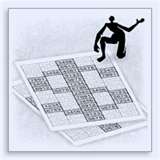 Akaun Pinjaman Disatukan
Akaun Amanah Disatukan
Aset Bersih/Ekuiti
16
PENYATA KEDUDUKAN KEWANGAN
PADA 31 DISEMBER 20X2 (CONTOH)
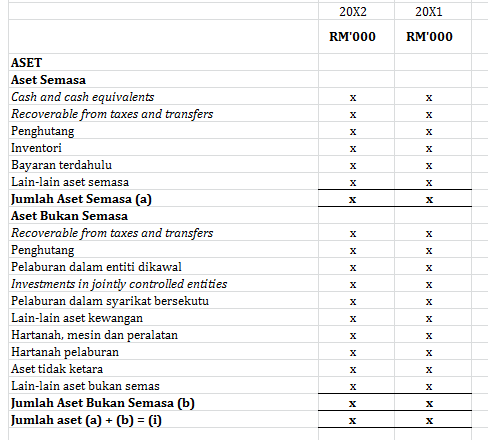 PENYATA KEDUDUKAN KEWANGAN
PADA 31 DISEMBER 20X2 (CONTOH – SAMB.)
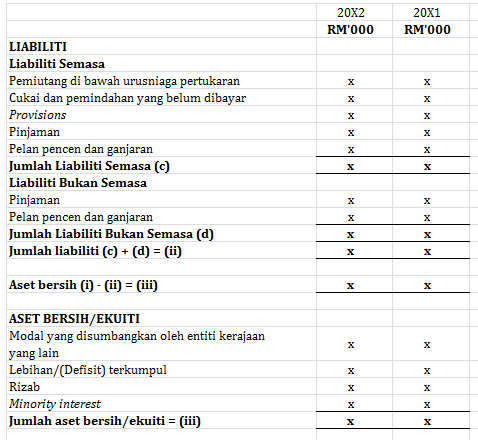 PENUTUP
LIABILITI ADALAH AMAT PENTING DILAPORKAN UNTUK MENGETAHUI SEBANYAK MANA TANGGUNGAN OLEH KERAJAAN
19